Figure 1. 14-3-3s regulate LRRK2 phosphorylation at serine 910 and 935. (A) Western blots from co-immunoprecipitation ...
Hum Mol Genet, Volume 25, Issue 1, 1 January 2016, Pages 109–122, https://doi.org/10.1093/hmg/ddv453
The content of this slide may be subject to copyright: please see the slide notes for details.
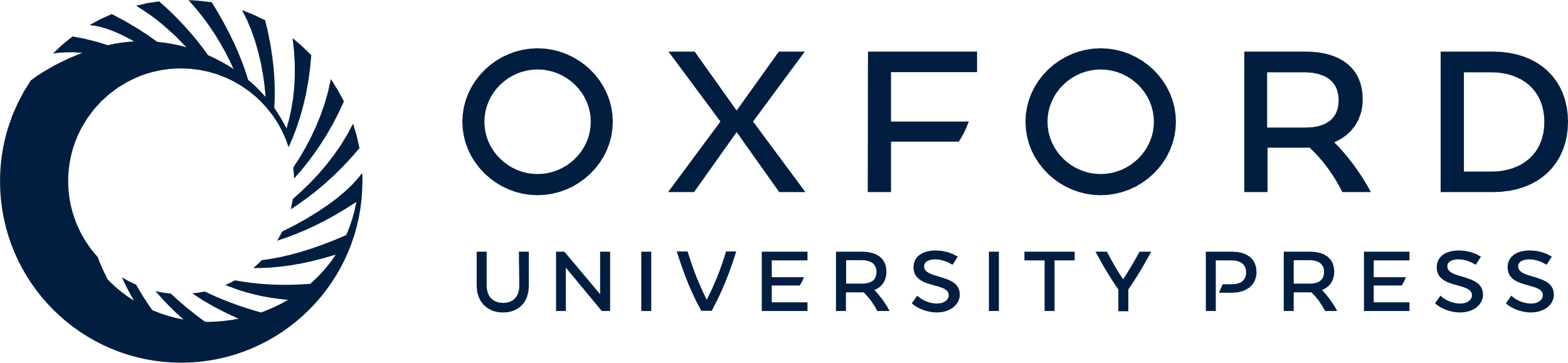 [Speaker Notes: Figure 1. 14-3-3s regulate LRRK2 phosphorylation at serine 910 and 935. (A) Western blots from co-immunoprecipitation experiments of endogenous 14-3-3 interaction with HA-tagged LRRK2 protein. Difopein-eYFP migrates slightly higher than mutant difopein-eYFP since difopein has two R18 peptide sequences while the mutant difopein peptide has one copy of the mutated R18 peptide sequence (38). (B) Lysates from HEK 293T cells transfected with difopein and either wild type or G2019S-LRRK2 were analyzed for LRRK2 phosphorylation at S910 and S935 and total LRRK2 by western blot. Representative western blots are shown. The ratio of phosphorylated LRRK2 to total LRRK2 is quantified from three independent experiments. ***P < 0.001 (unpaired t-test). (C) Quantification of S935 phosphorylation in hippocampal lysates from wild-type and difopein-eYFP transgenic mice. n = 4 mice per group, **P < 0.01 (unpaired t-test). (D) Lysates from HEK 293T cells transfected with GFP or 14-3-3θ and either wild type or G2019S-LRRK2 were analyzed for LRRK2 phosphorylation at S910 and S935 and total LRRK2 by western blot. n = 3 independent rounds, **P < 0.01, ***P < 0.001 (unpaired t-test). (E) Representative western blots and quantification of S935 phosphorylation in cortical lysates generated from transgenic mice overexpressing 14-3-3θ. n = 4 mice per group, *P < 0.05 (unpaired t-test).


Unless provided in the caption above, the following copyright applies to the content of this slide: © The Author 2015. Published by Oxford University Press. All rights reserved. For Permissions, please email: journals.permissions@oup.com]